Формирование заявок на обучение за счет средств федерального бюджета в 2024 году
Сроки подачи заявок:                                                      с 10.04.2023 по 23.04.2023
Шаг 1. Главный экран личного кабинета медицинского специалиста на портале НМО
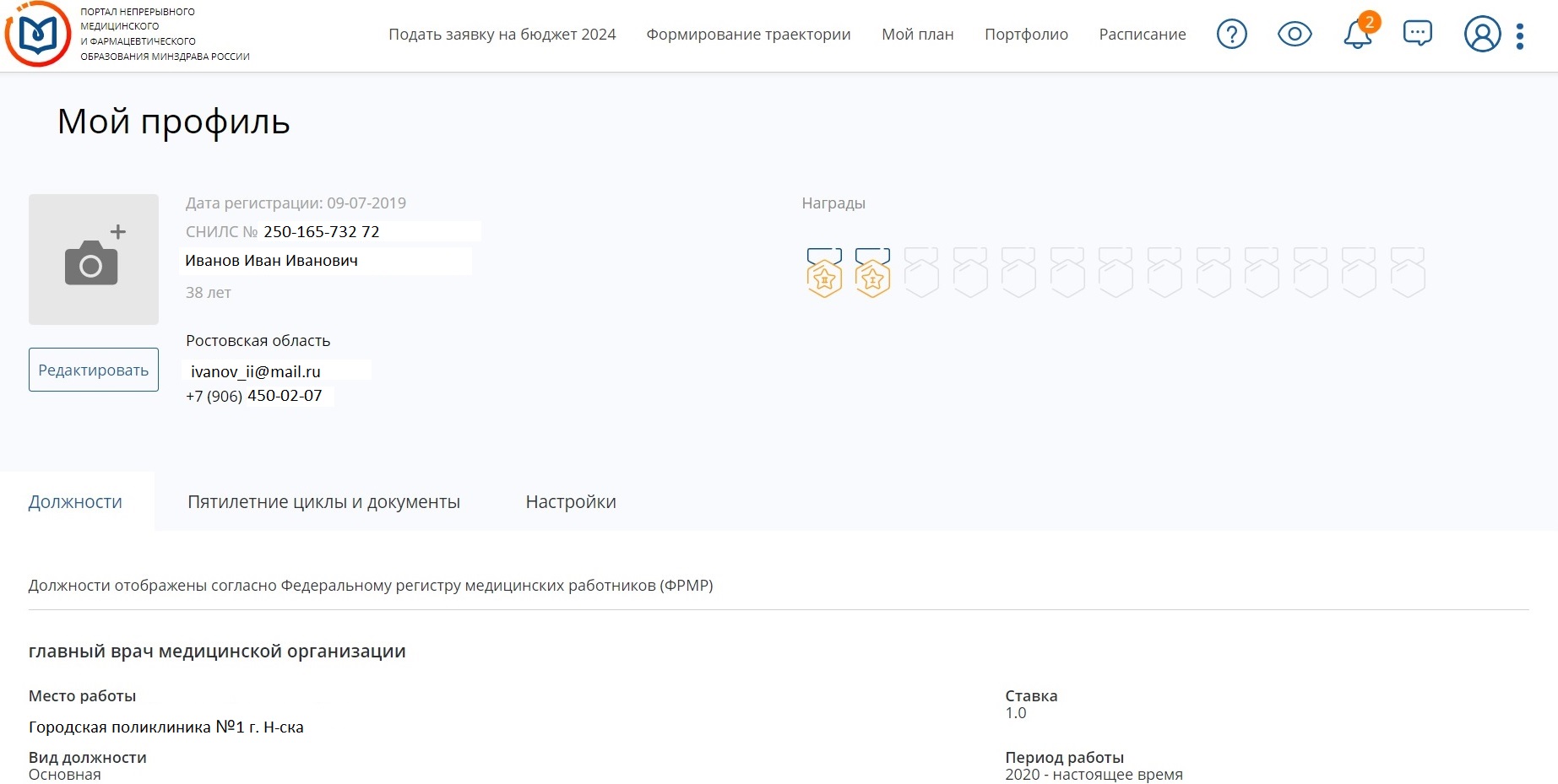 Шаг 2. Поиск необходимой программы обучения на портале НМО для формирования предварительной заявки
Шаг 3
Шаг 5
Шаг 4
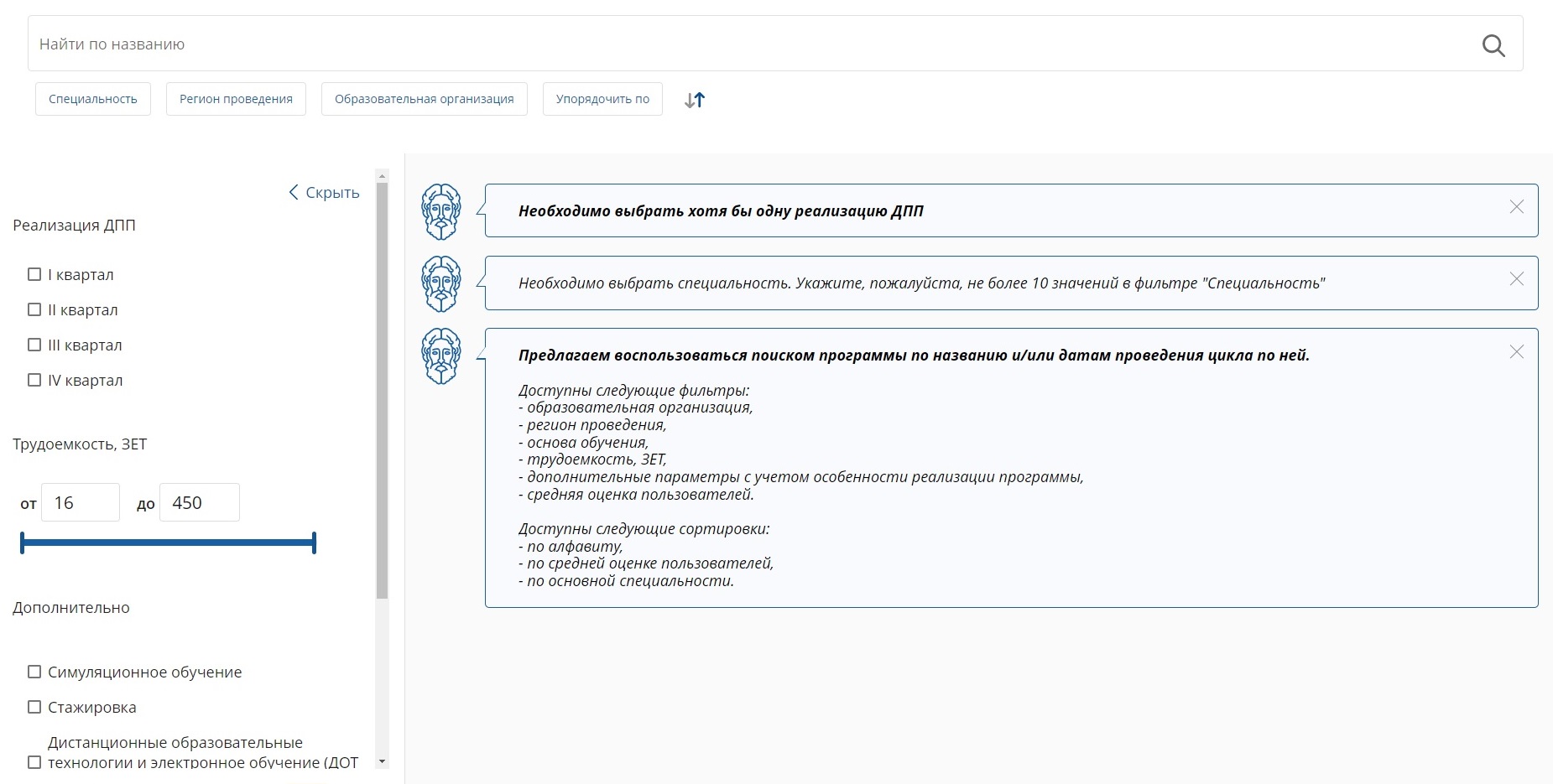 Шаг 3. Выбор интересующего региона обучения
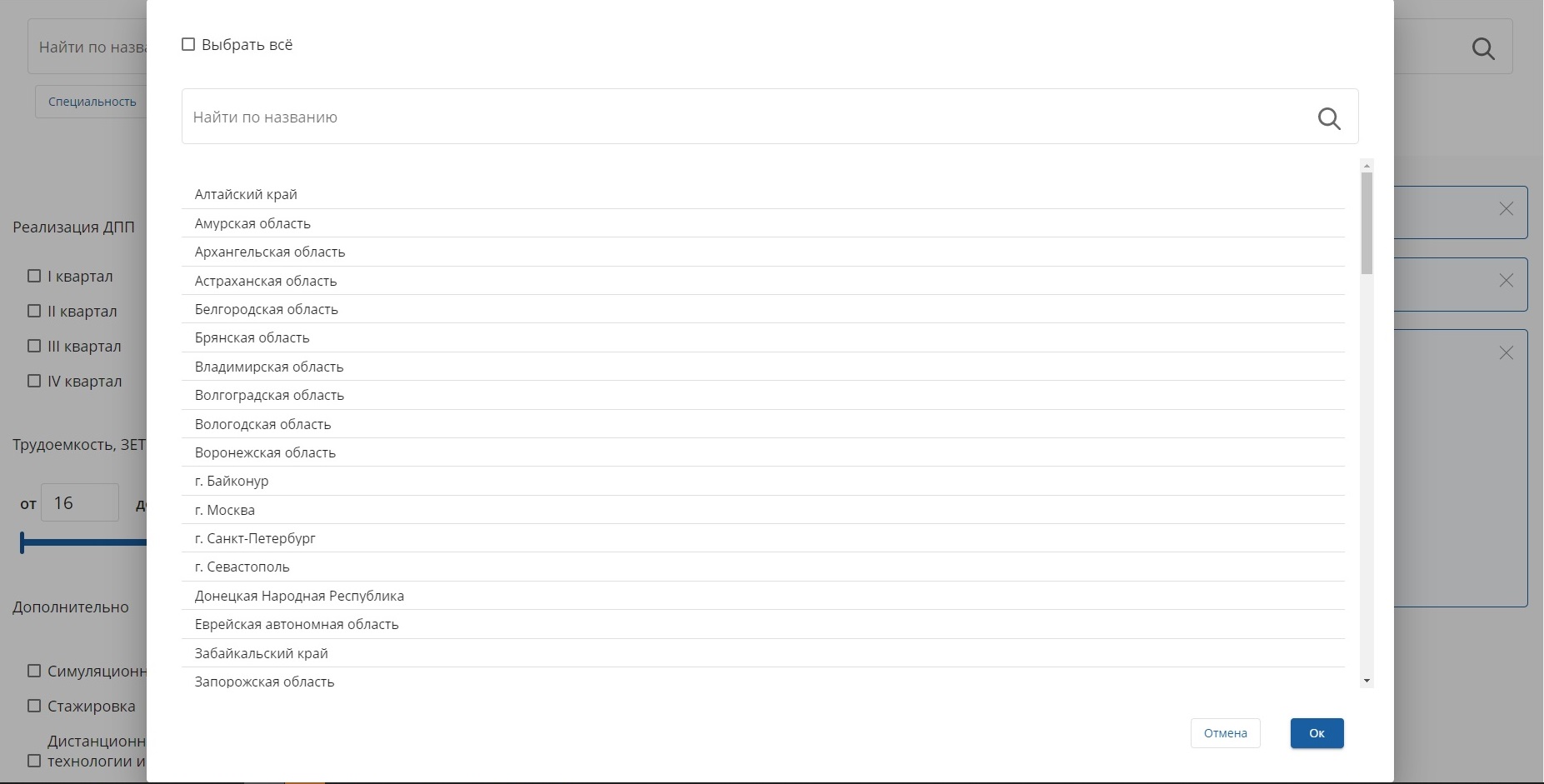 Шаг 4. Выбор интересующей образовательной организации
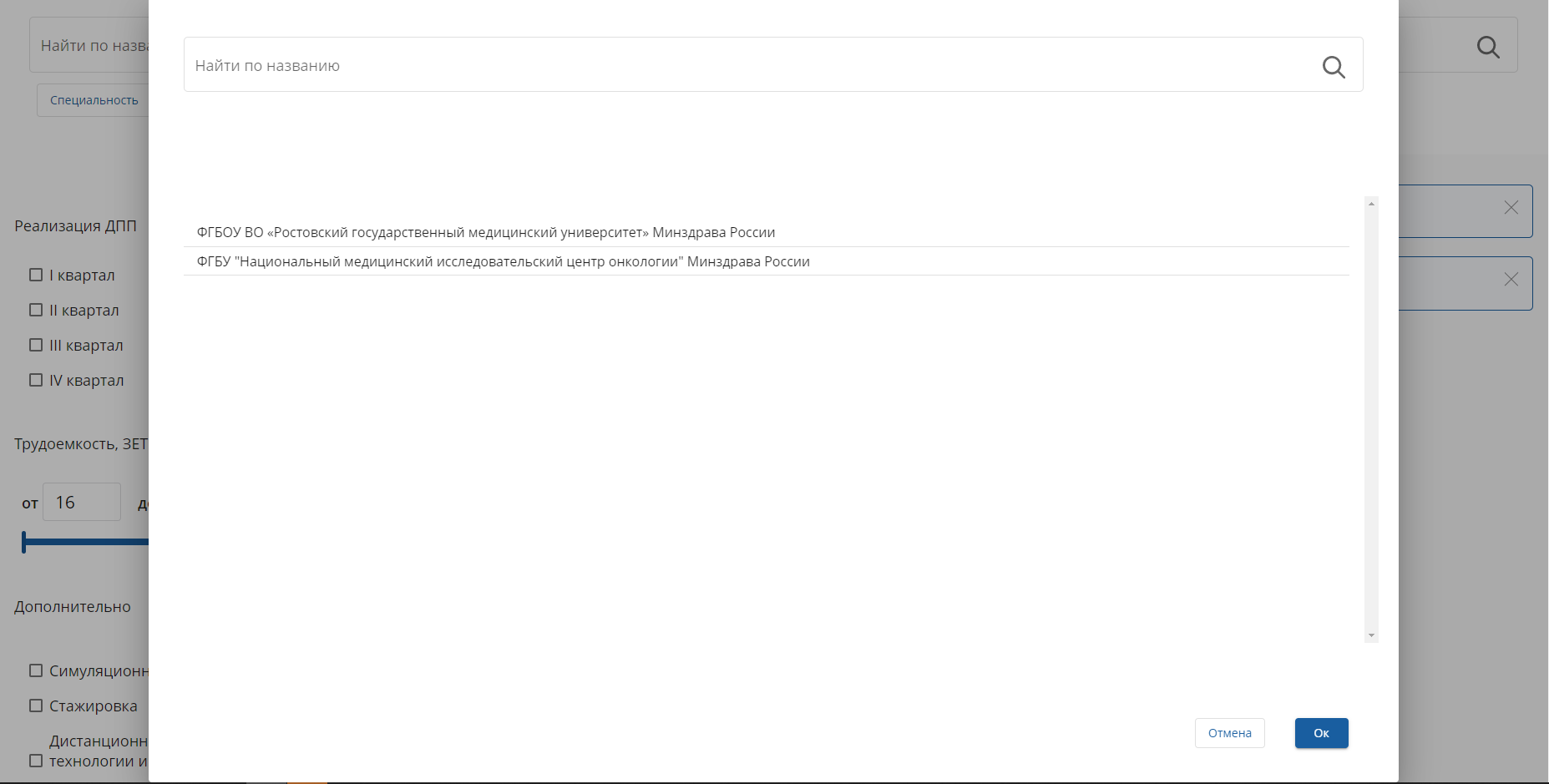 Шаг 5. Выбор интересующей специальности
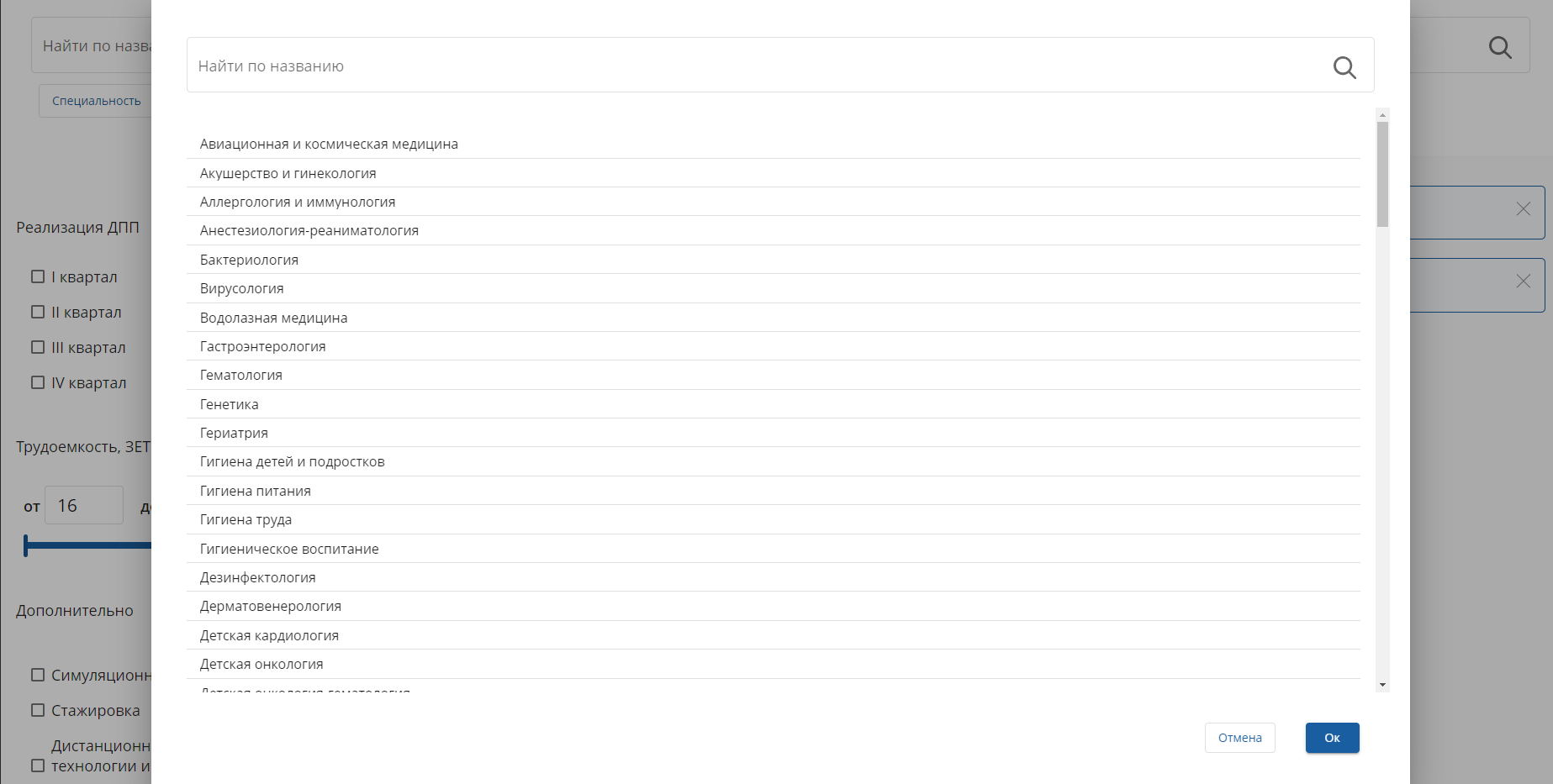 Шаг 5. Выбор интересующей специальности. Отображение выбранных специальностей
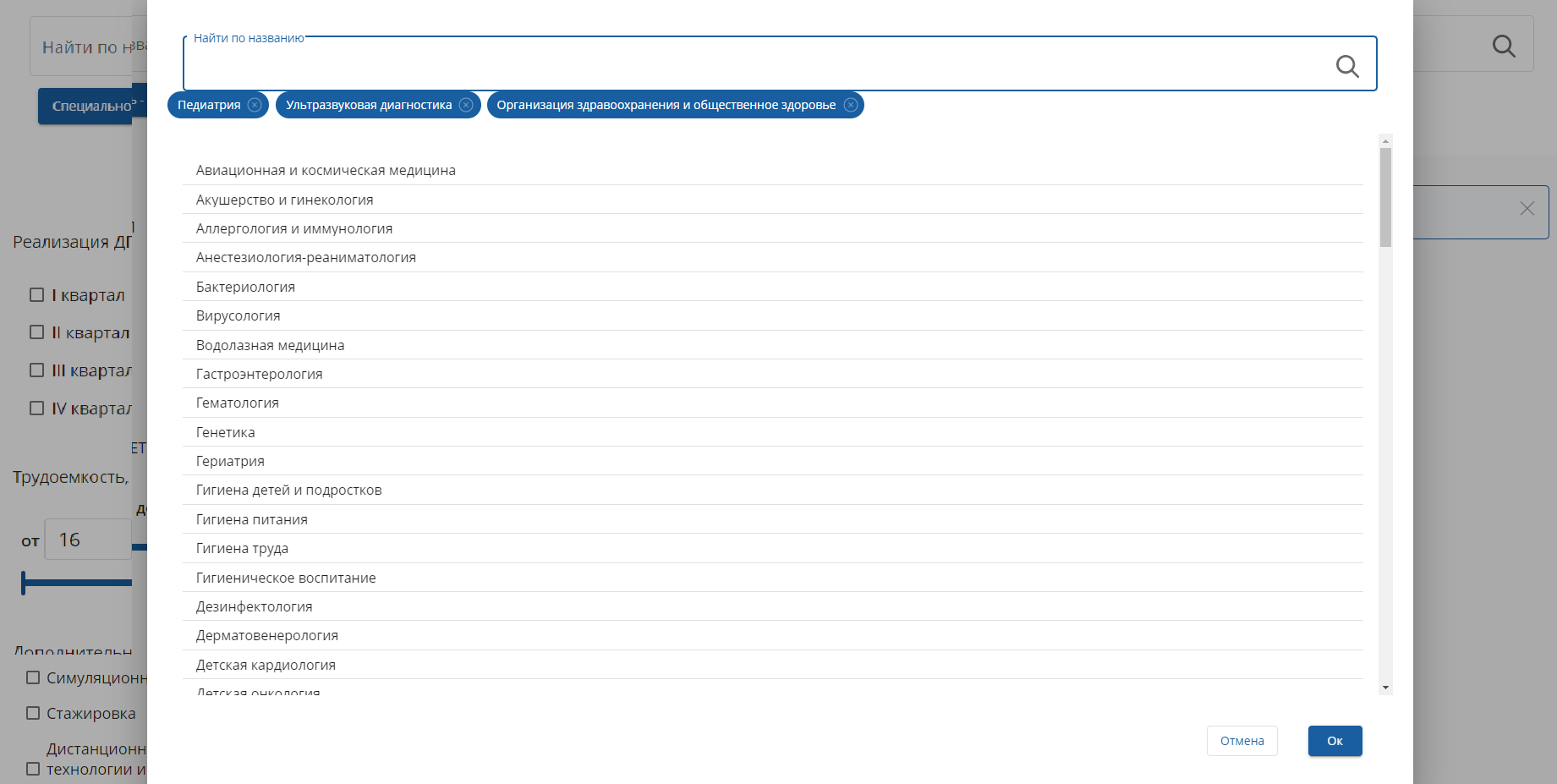 Шаг 6. Выбор предпочтительного квартала обучения (можно выбрать сразу несколько)
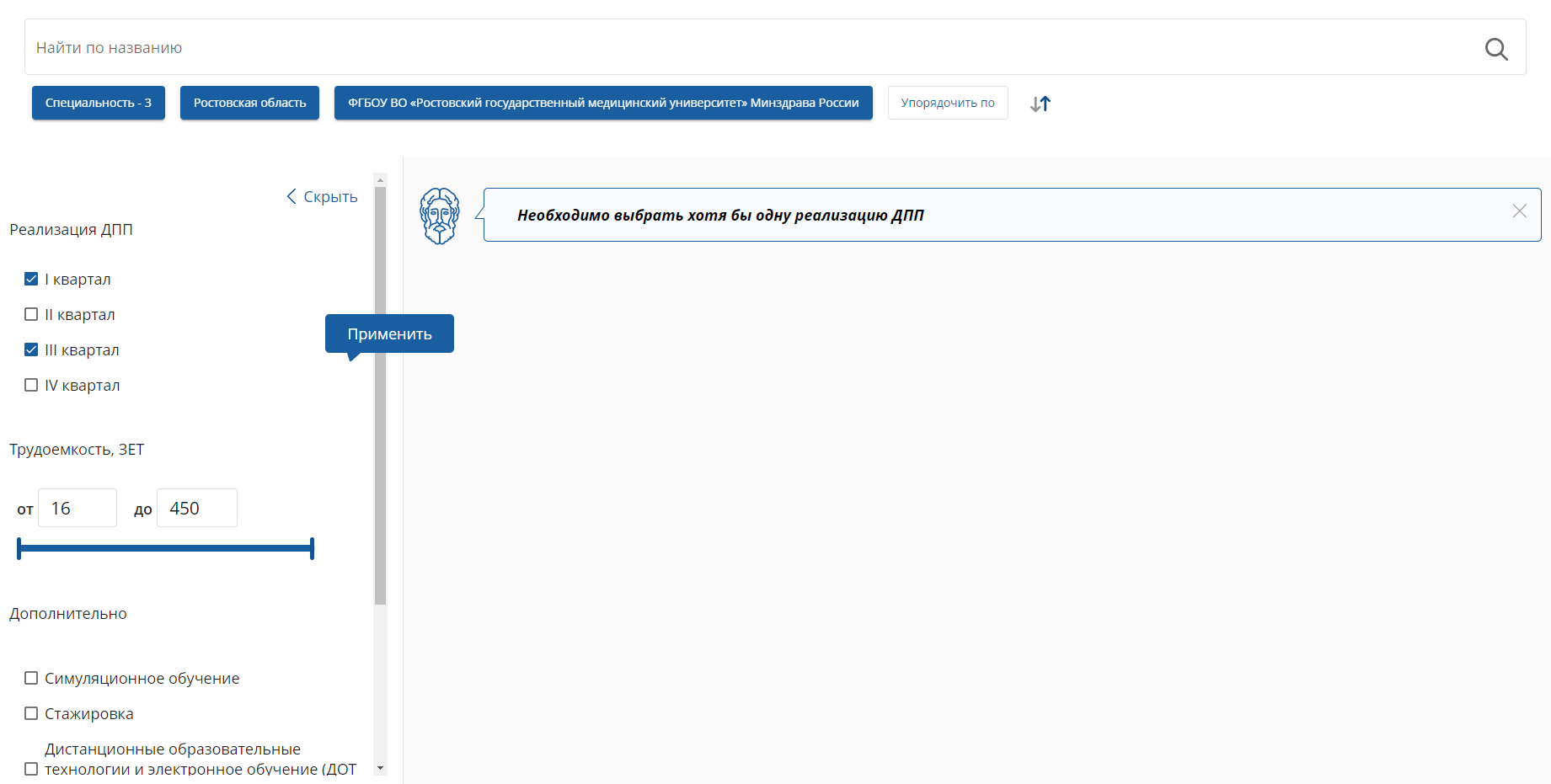 Шаг 7. Выбор программы
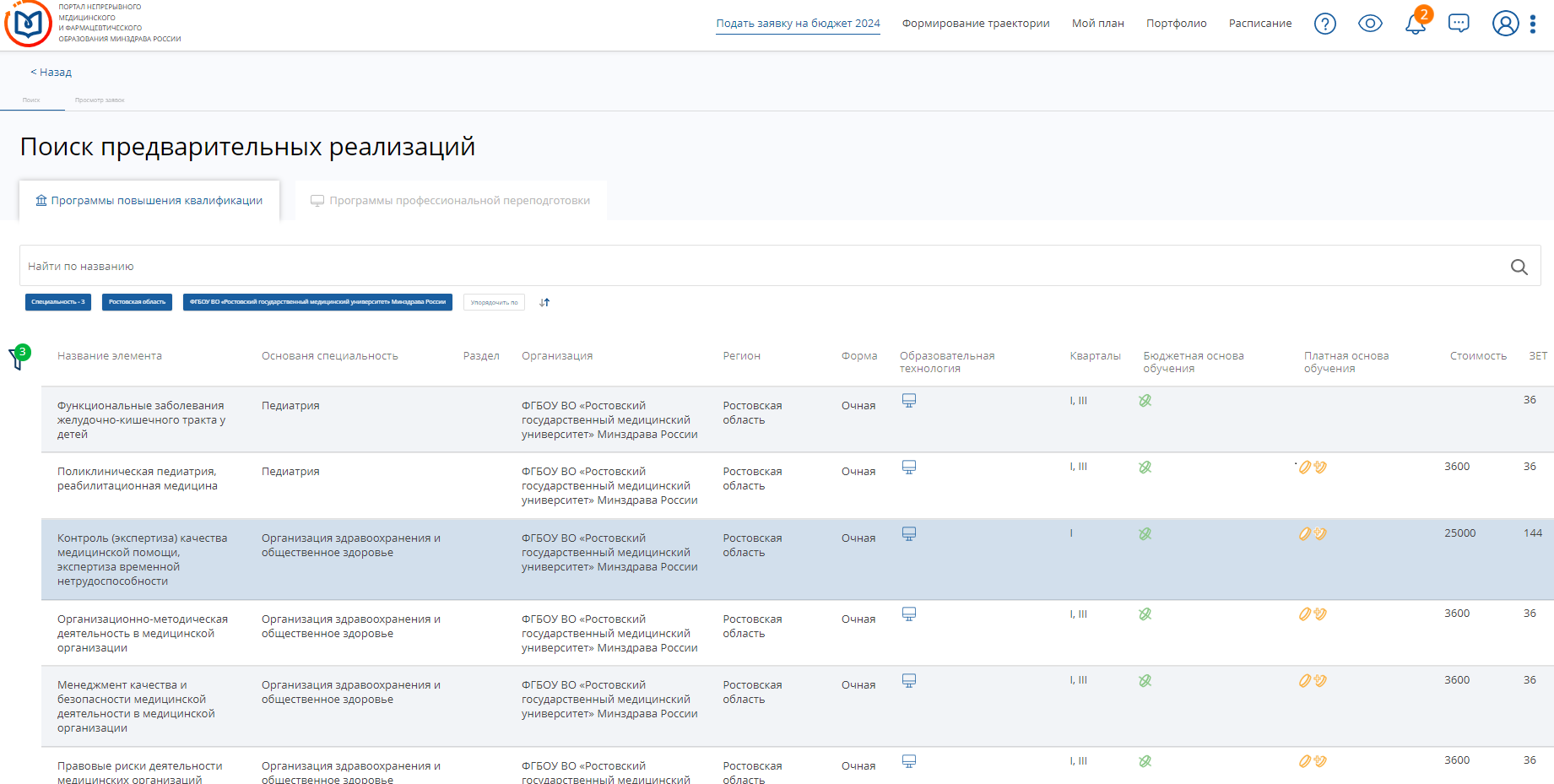 количество
часов
квартал реализации
форма обучения
образовательная организация
наименование программы
регион
специальность
Шаг 8. Программа выбрана
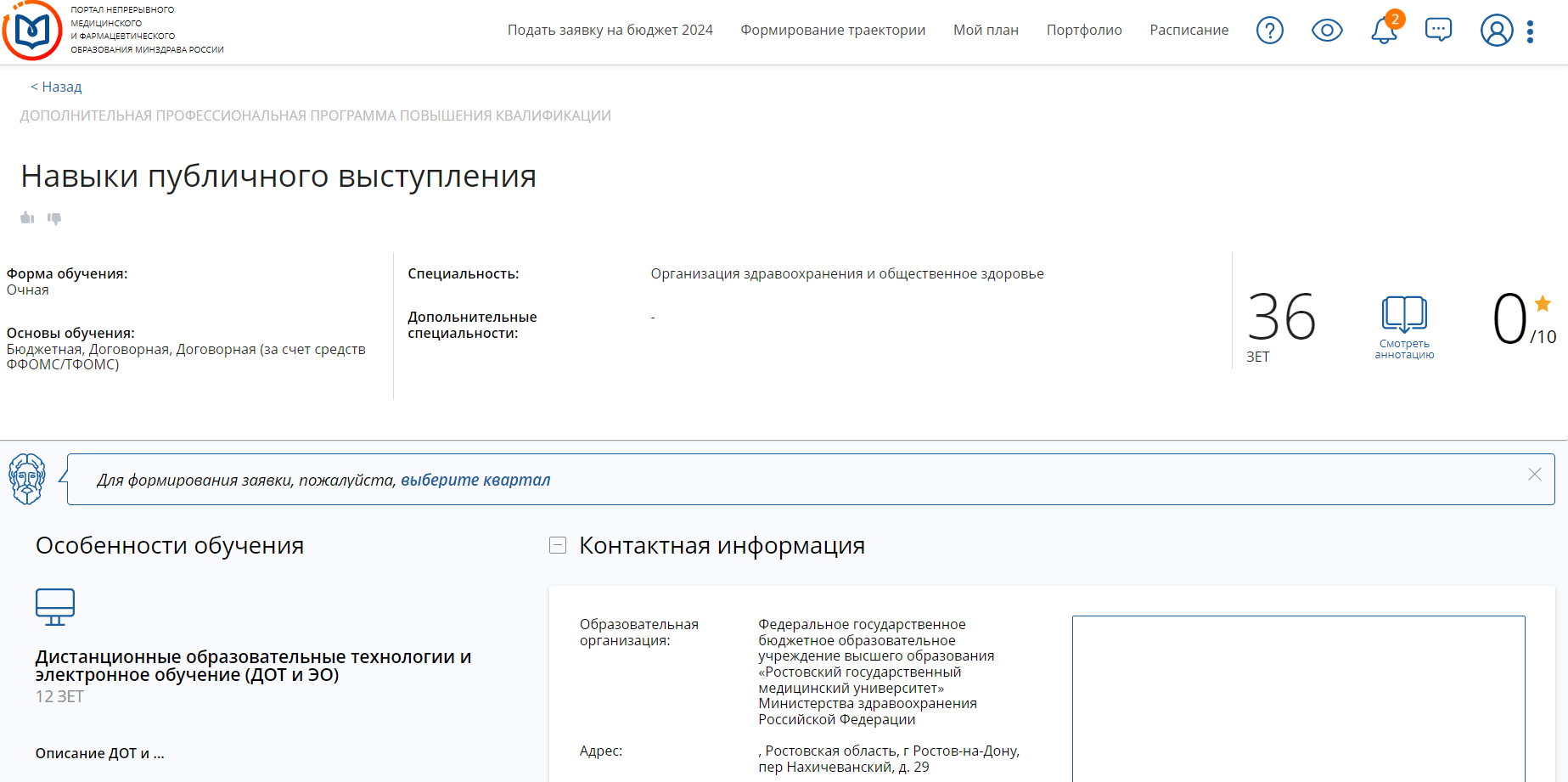 Шаг 9. Подача заявки
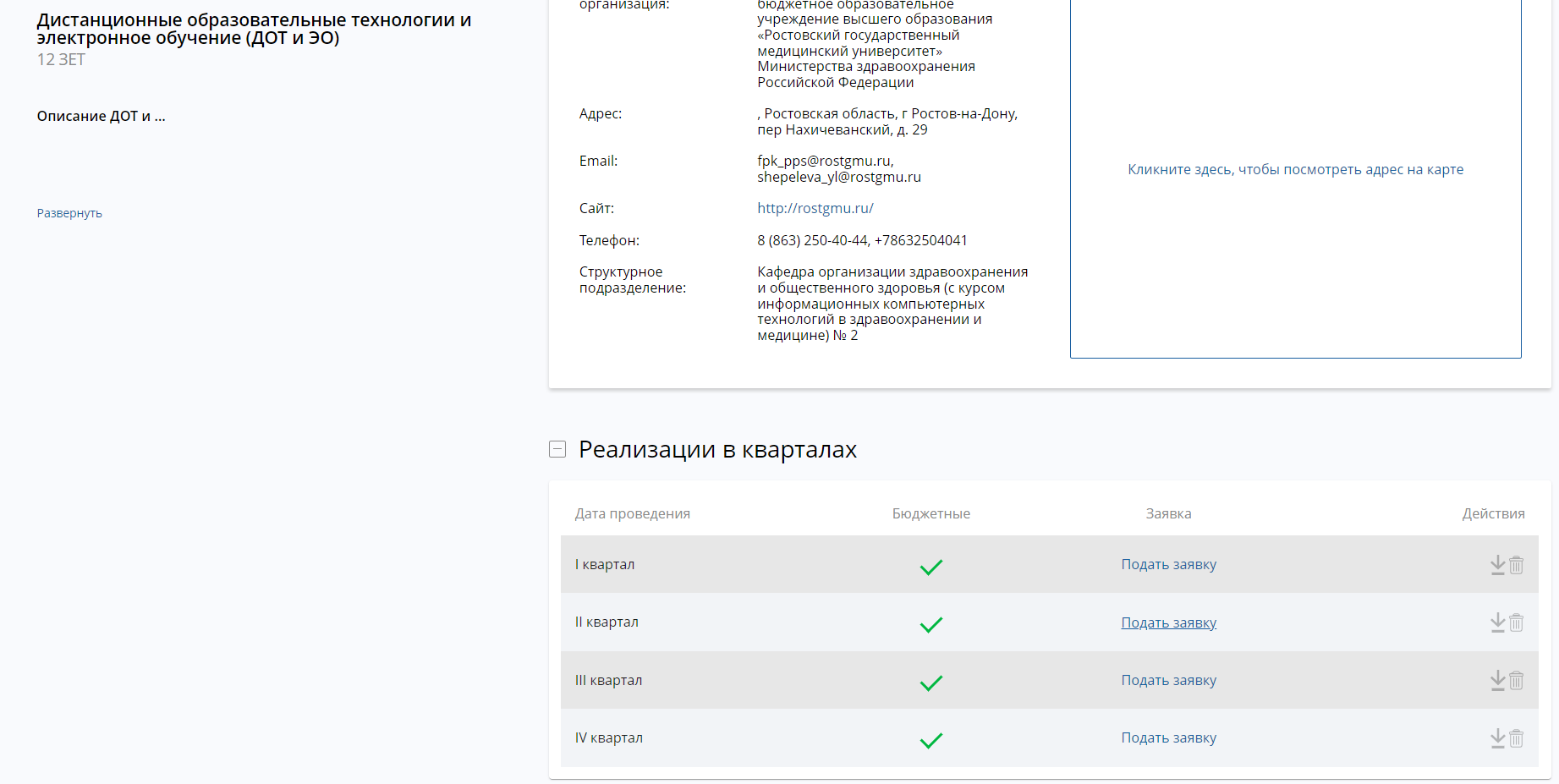 Шаг 10. Выбрать нужную специальность из перечня
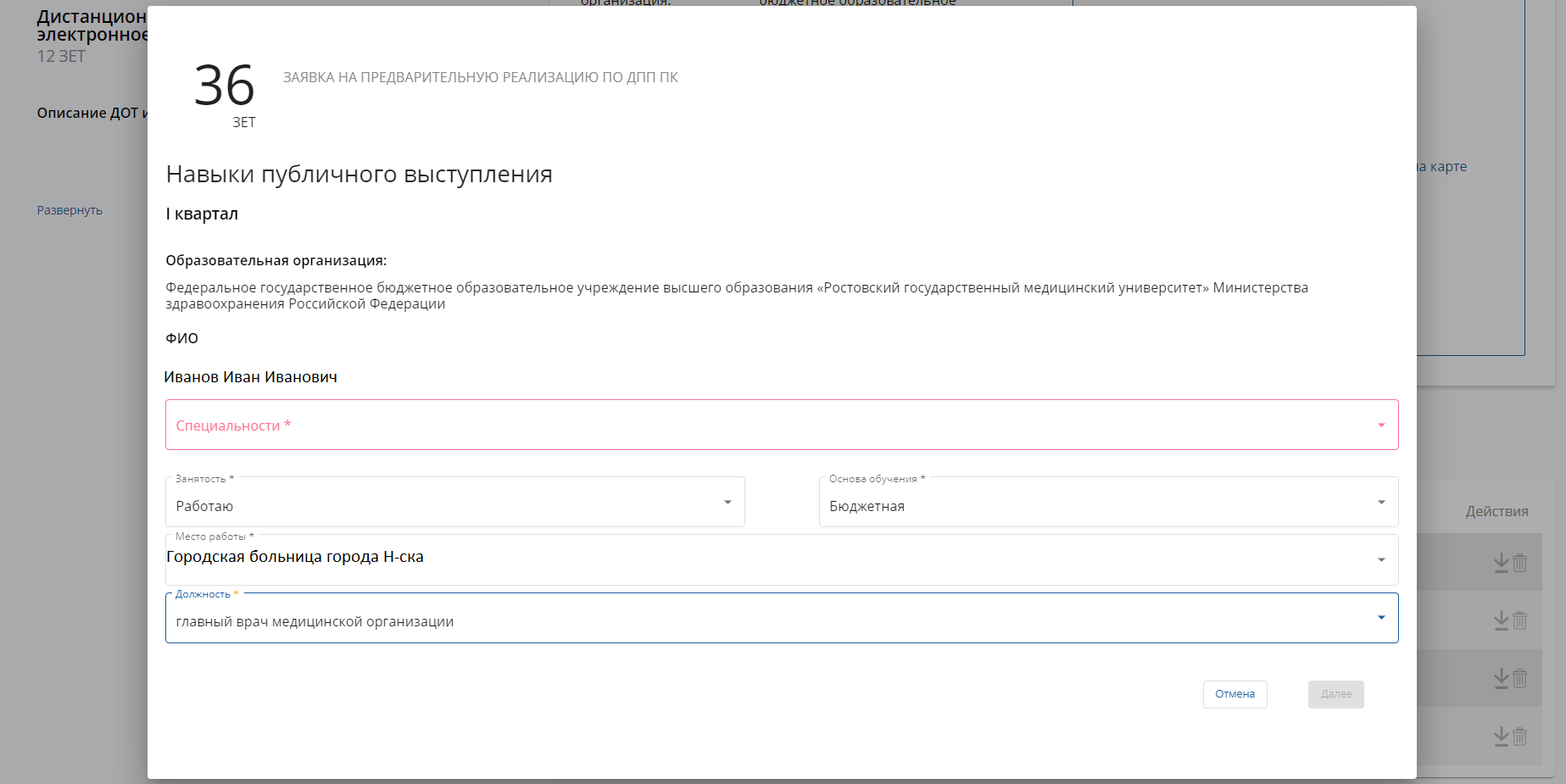 Шаг 12. Заявка успешно создана
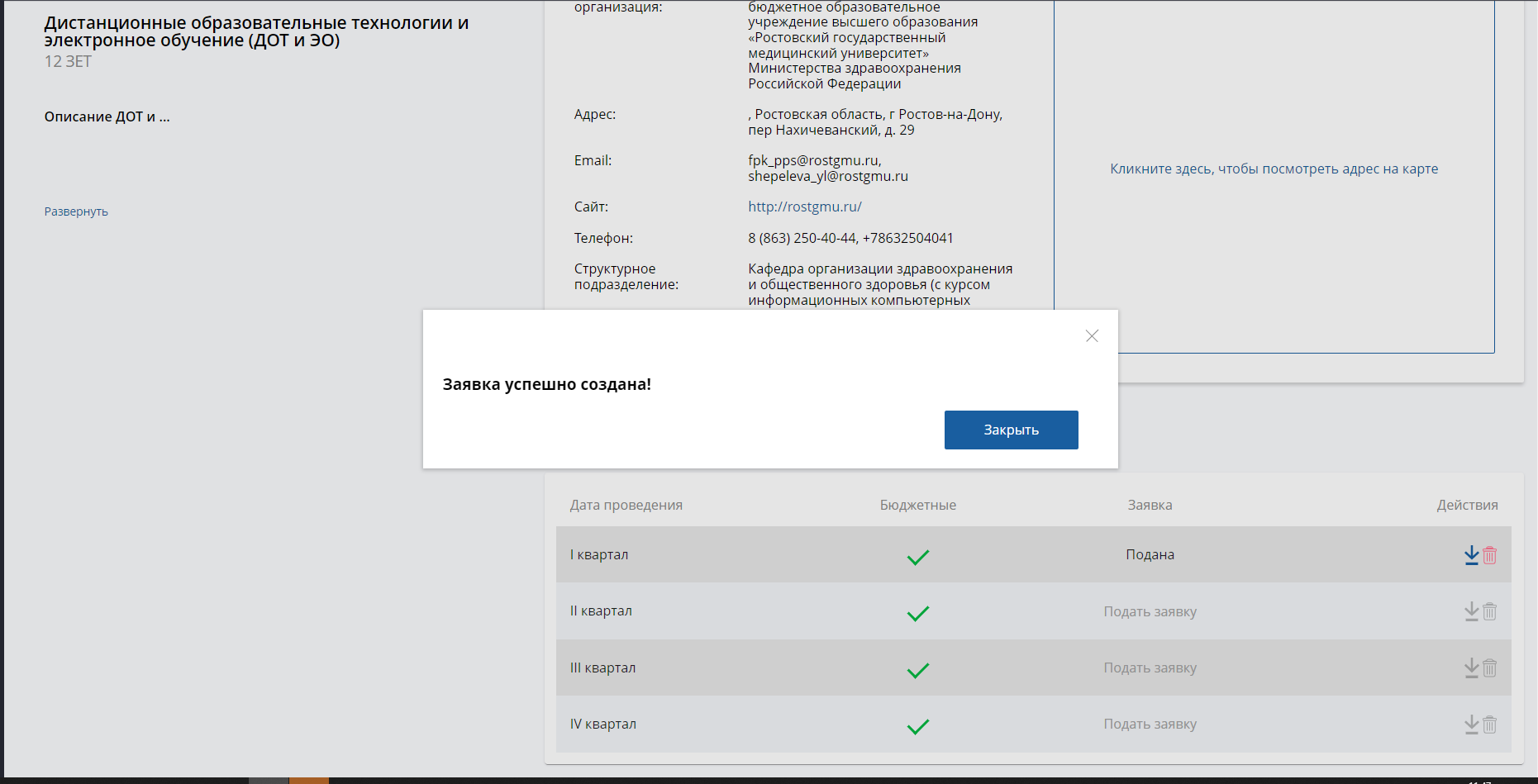 Шаг 13. Просмотр созданной заявки
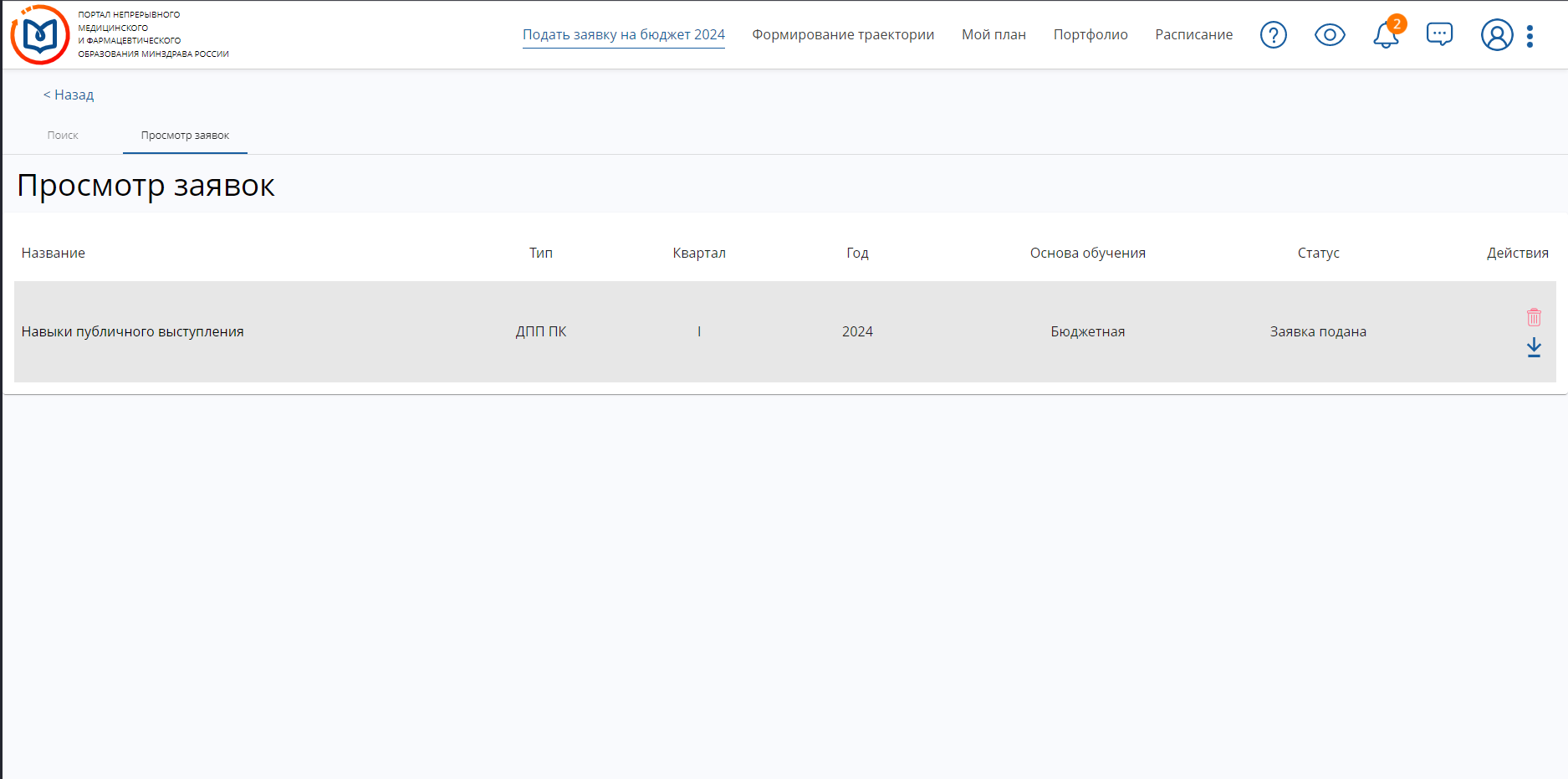